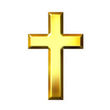 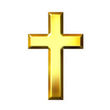 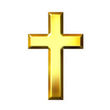 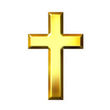 Christianity
Jesus of Nazareth, part of the Roman Empire
The Bible = Old + New Testament
Churches, cathedrals, chapels
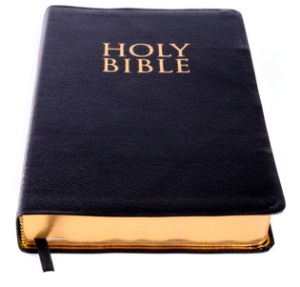 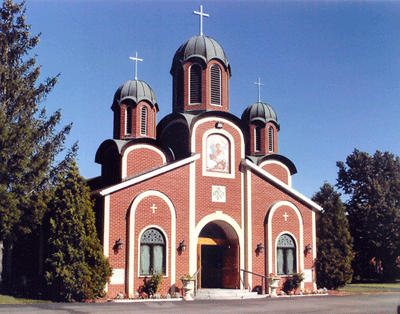 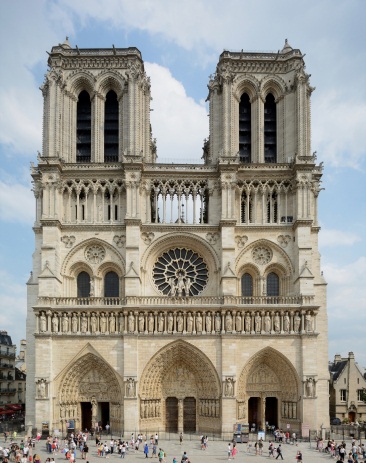 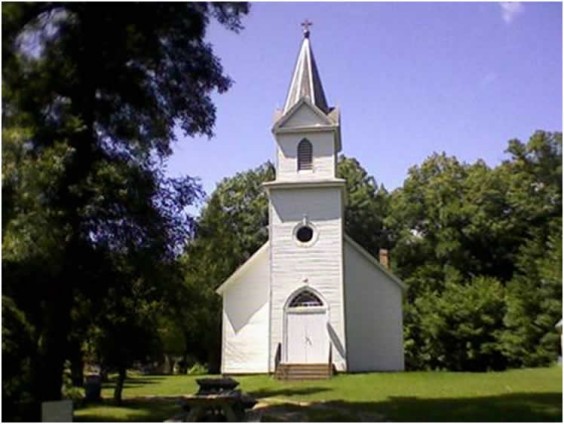 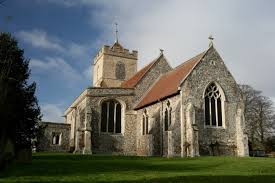 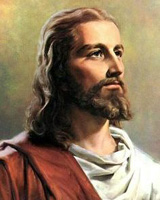 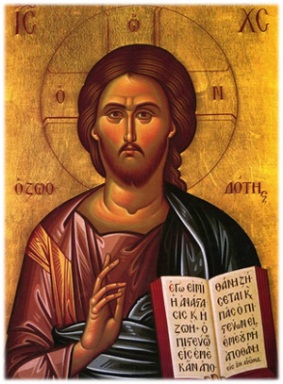 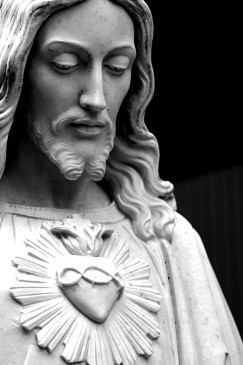 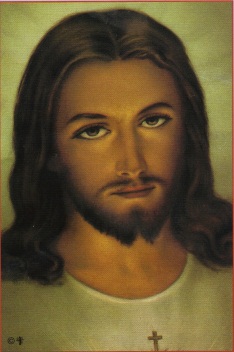 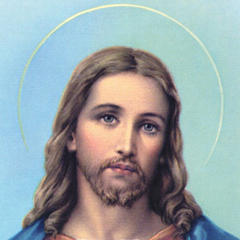 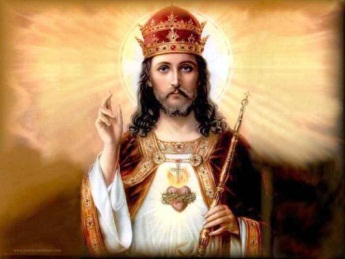 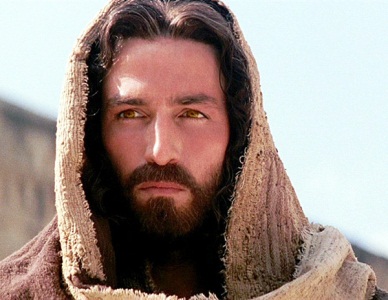 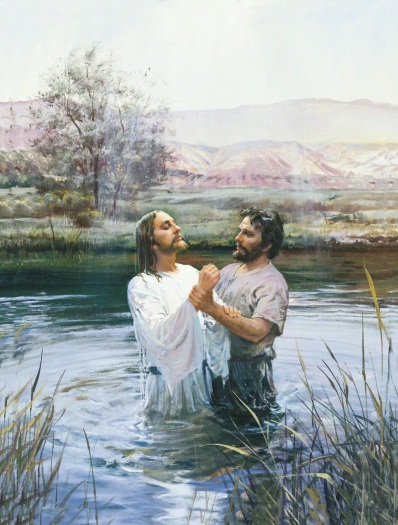 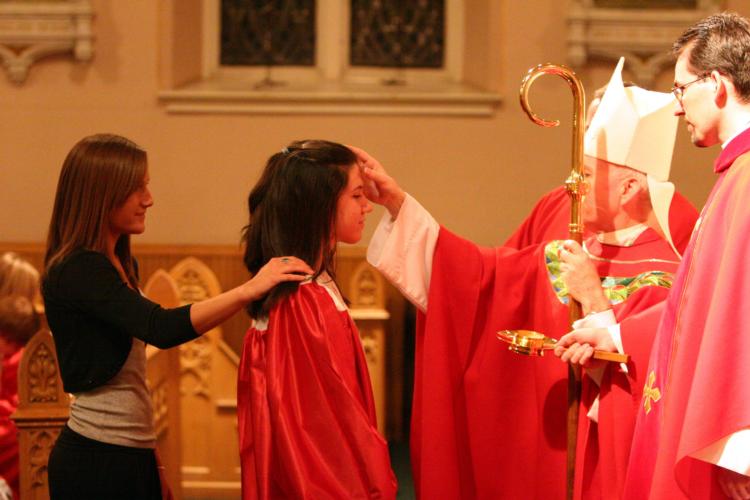 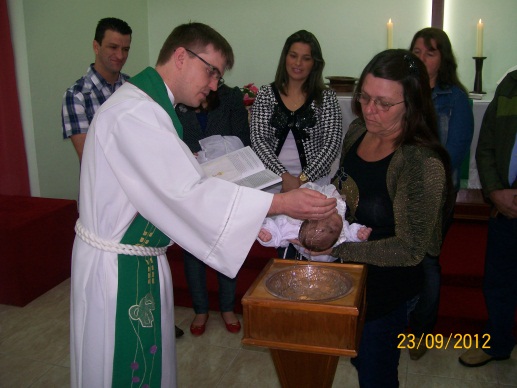 -Baptism

-Confirmation
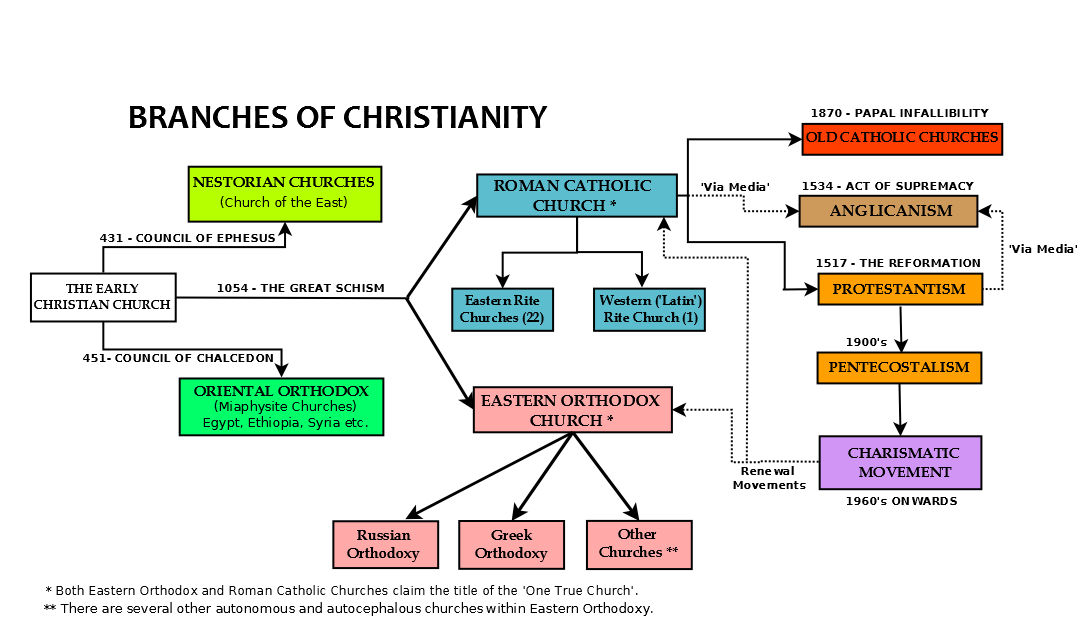 The Jesus Story
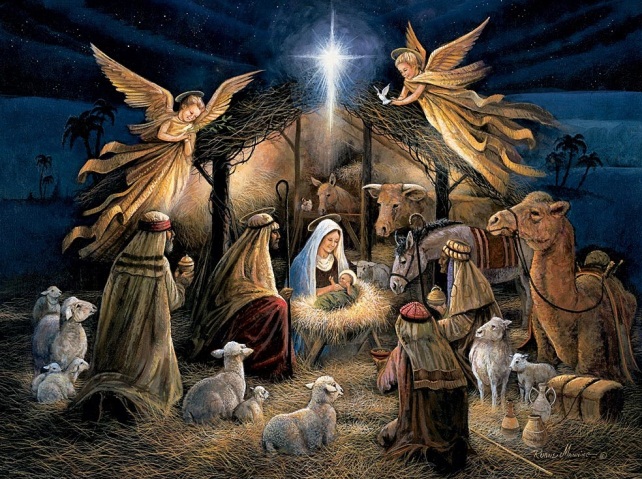 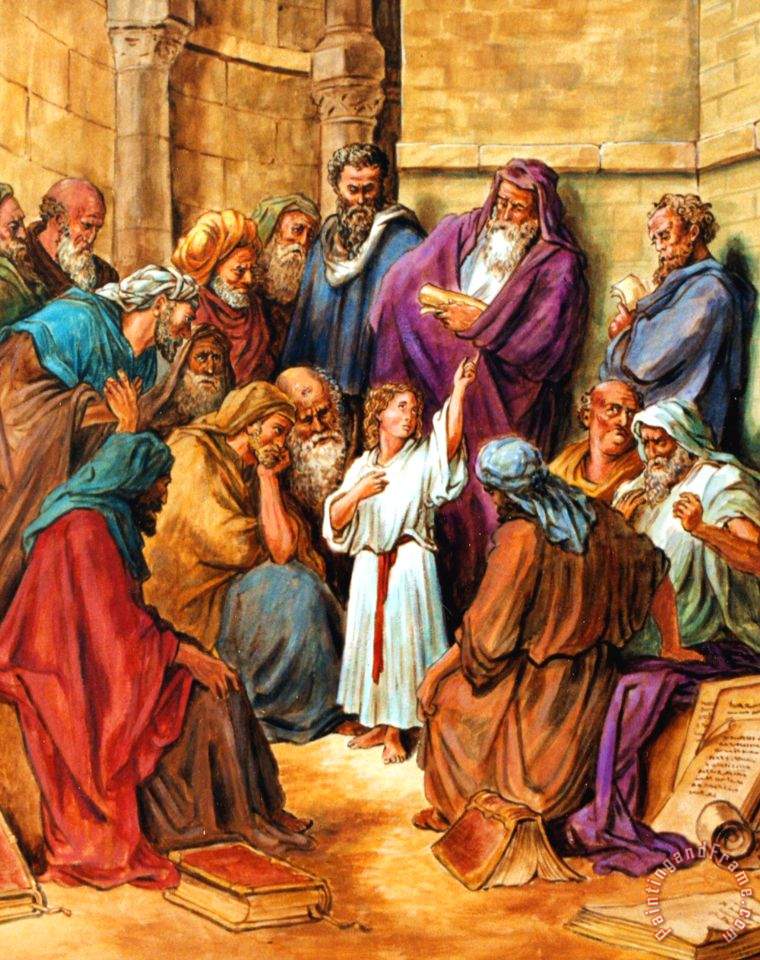 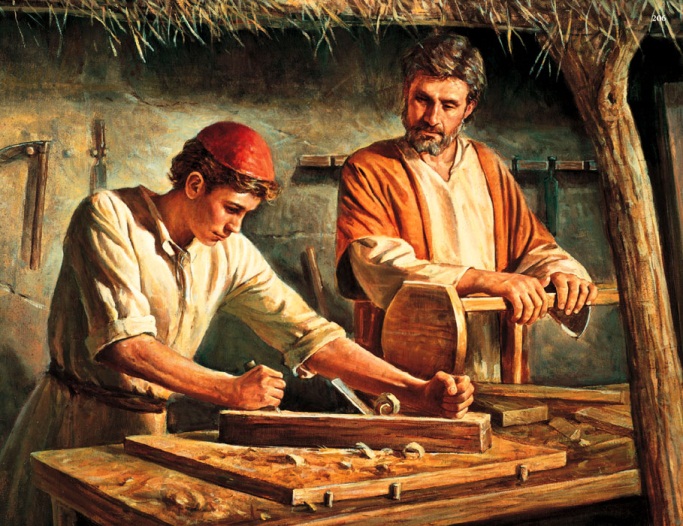 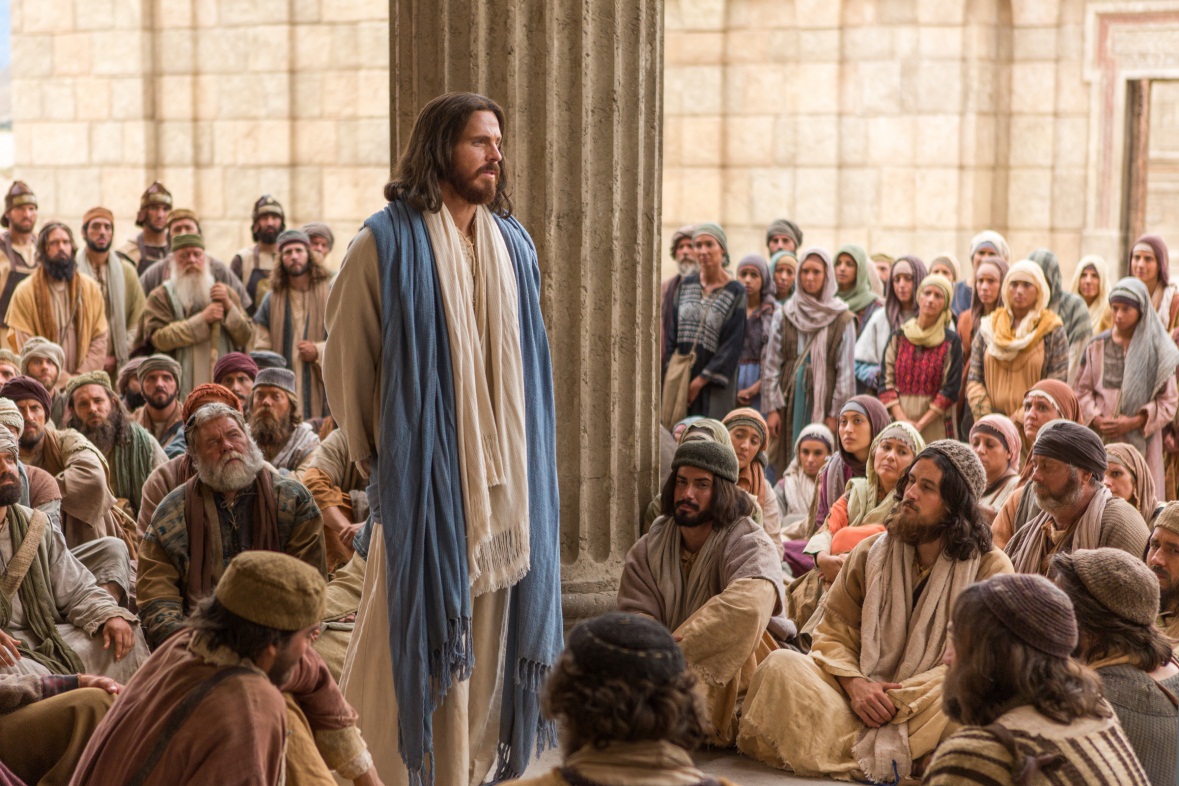 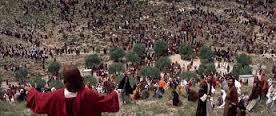 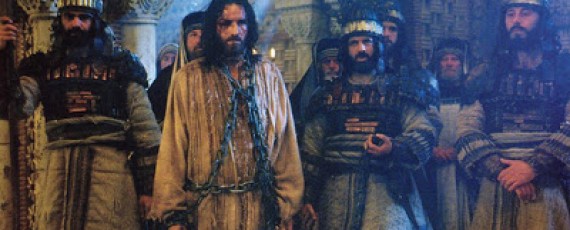 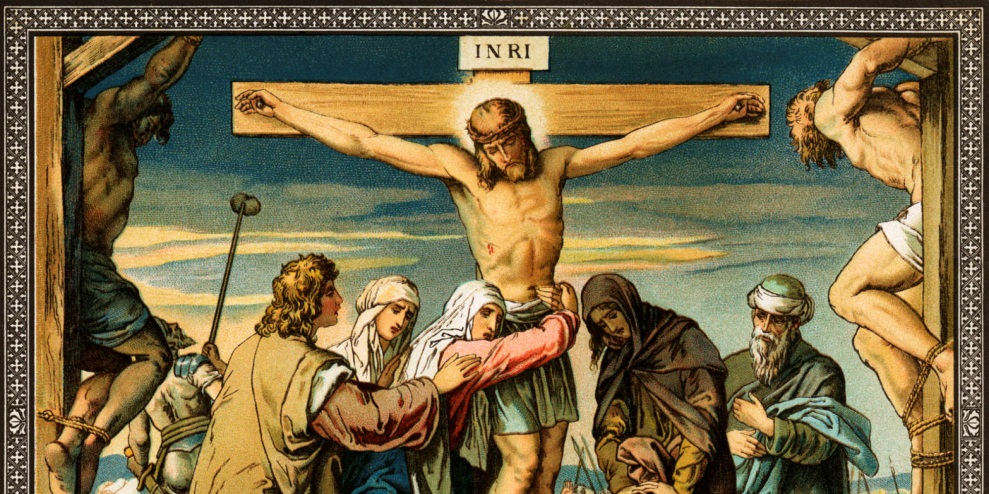 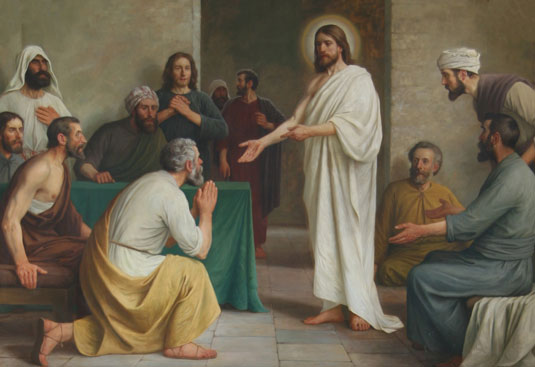 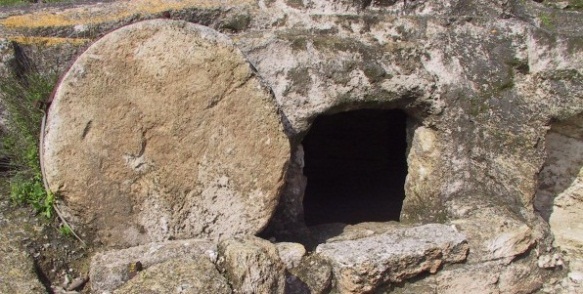 Major Holidays
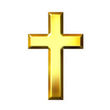 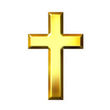 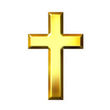 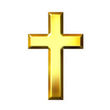 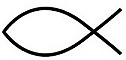 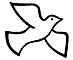 Easter
To commemorate Jesus’ death and rising from the tomb
Christmas
To celebrate Jesus’ birth
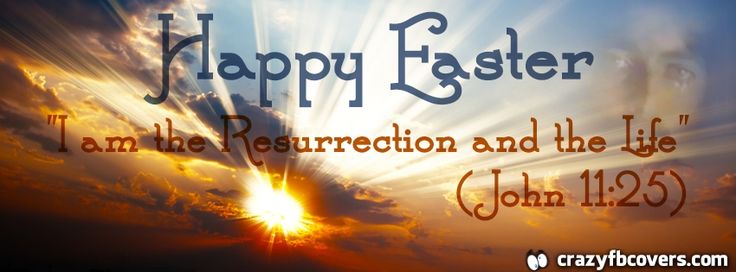 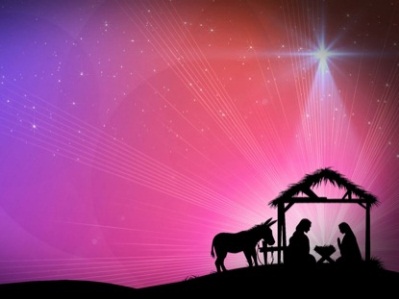 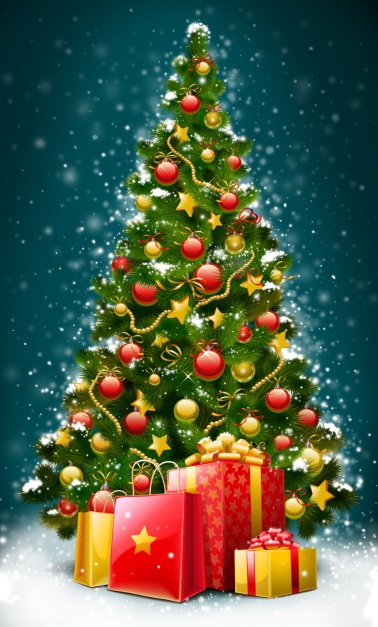 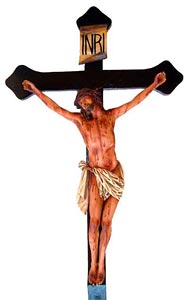 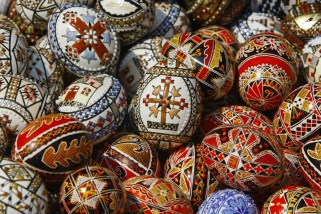 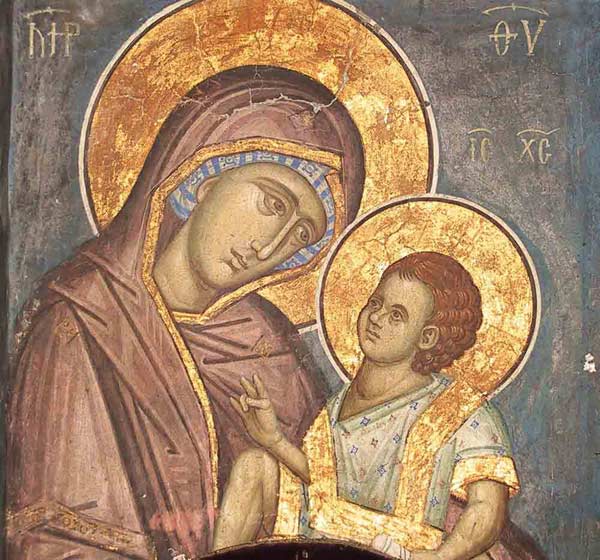 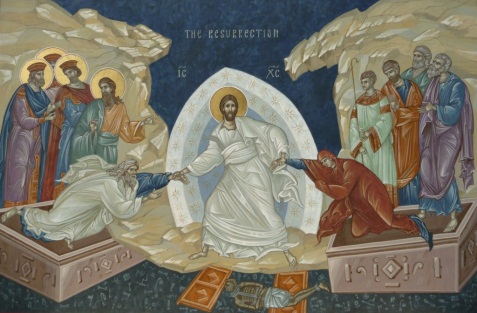 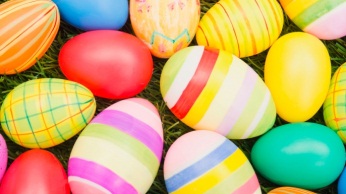